Programme d'activités, accueil de loisirs du Parc 
Du 17/02 au 21/02/25
Groupe des grandes sections et CP
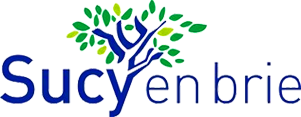 Lundi 17/02
Mardi 18/02
Mercredi 19/02
Jeudi 20/02
Vendredi 21/02
Jeu intérieur : Le gardien de château 

Jeu de société : « Dixit » 

Activité manuelle « Fresque collective » 

Activité manuelle : « Mon bouclier »

Jeux extérieurs : Balle aux prisonniers / Balle Américaine
Défi constructions

Activité manuelle « Masque de mousquetaires » 

Activité manuelle « Fabrication de capes »

Jeu d’expression « Bonjour Théâtrale »

Grand jeu « Rallye Photos »
Activité créative : « Perles Hama »

Activité manuelle « Création de blason mousquetaires »

Activité manuelle «  Fabrication de vitraux »

Panel de jeux extérieur 

Atelier cuisine
Ciné JMP : « Les extraordinaires aventures de Morph’ » (50Places)

Jeu intérieur : Le château du roi 

Activité manuelle « Création de costumes mousquetaires »

Activité manuelle «  Fabrication de chapeaux »

Jeu expression « Les mimes »

Jeux extérieur «  Balle américaine / Relais »
Jeu de Présentation 

Pèle – Mêle de jeux de sociétés 

Activité manuelle : Création d’épées et de boucliers

Activité manuelle : Fabrication de chapeaux mousquetaires

Atelier d’écriture : « Ma Bande dessiné »

Panel de jeux extérieur
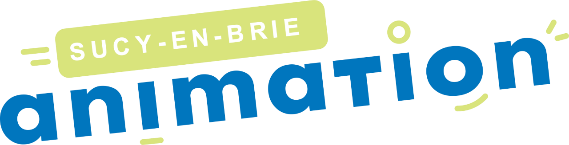 Les activités peuvent être modifiées en fonction des conditions climatique
PROGRAMME D'activités, accueil de loisirs du parc du 24/02 au 28/02/25groupes des grandes sections et cp
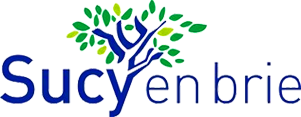 MERCREDI  26/02
JEUDI 27/02
LUNDI 24/02
MARDI 25/02
VENDREDI 28/02
Piscine Sucy
 (5 Places)

Jeu intérieur « Le chef d’orchestre »

Activité manuelle « Couronne de la nature »

Activité manuelle « Peinture musicale »

Ballade au parc Omnisport (observation faune et flore »

Jeu extérieur « Mousquetaires / Citoyens »
Piscine Sucy
 (5 Places)

Jeu de société « Kluster »

Création de petit Olaf

Fabrication de ceintures de mousquetaires

Initiation origami

Atelier cuisine « Sablés »
Piscine Sucy
 (5 Places)

Atelier floral 
(25 Places)

Jeu intérieur « La grille magique »

Activité manuelle « Bouteilles sensorielle »

Jeu extérieur « Courses de relais »

Jeu extérieur « Le drapeau »

Atelier pâte à sel
Piscine Sucy
 (5 Places)

Médiathèque de Sucy (16 Places)

Décoration des mousquetaires

Création de Bandes dessinées « Animaux »

Jeu extérieur « Accroche-décroche »

Jeu extérieur « Balle aux prisonniers »

Atelier cuisine
Jeux intérieur « Musicaux »

Fabrication de bouquet de fleurs en crépons

Création de chapeau de mousquetaires

Jeu extérieur « Singamousquet »

Panel jeux de sociétés
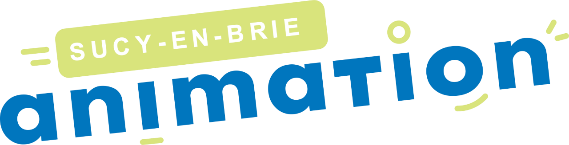 Les activités peuvent être modifiées en fonction des conditions climatique